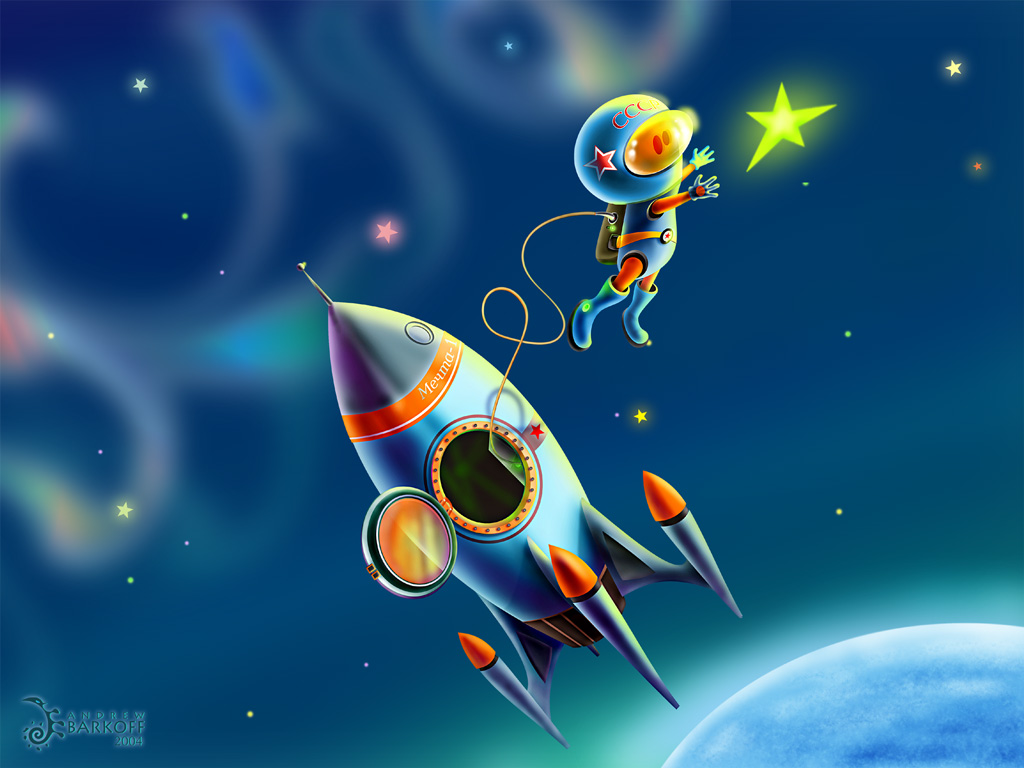 В космосе
Цепочка загадок для детей.
Чтобы глаз вооружить
И со звездами дружить,
Млечный путь увидеть чтоб
Нужен мощный …
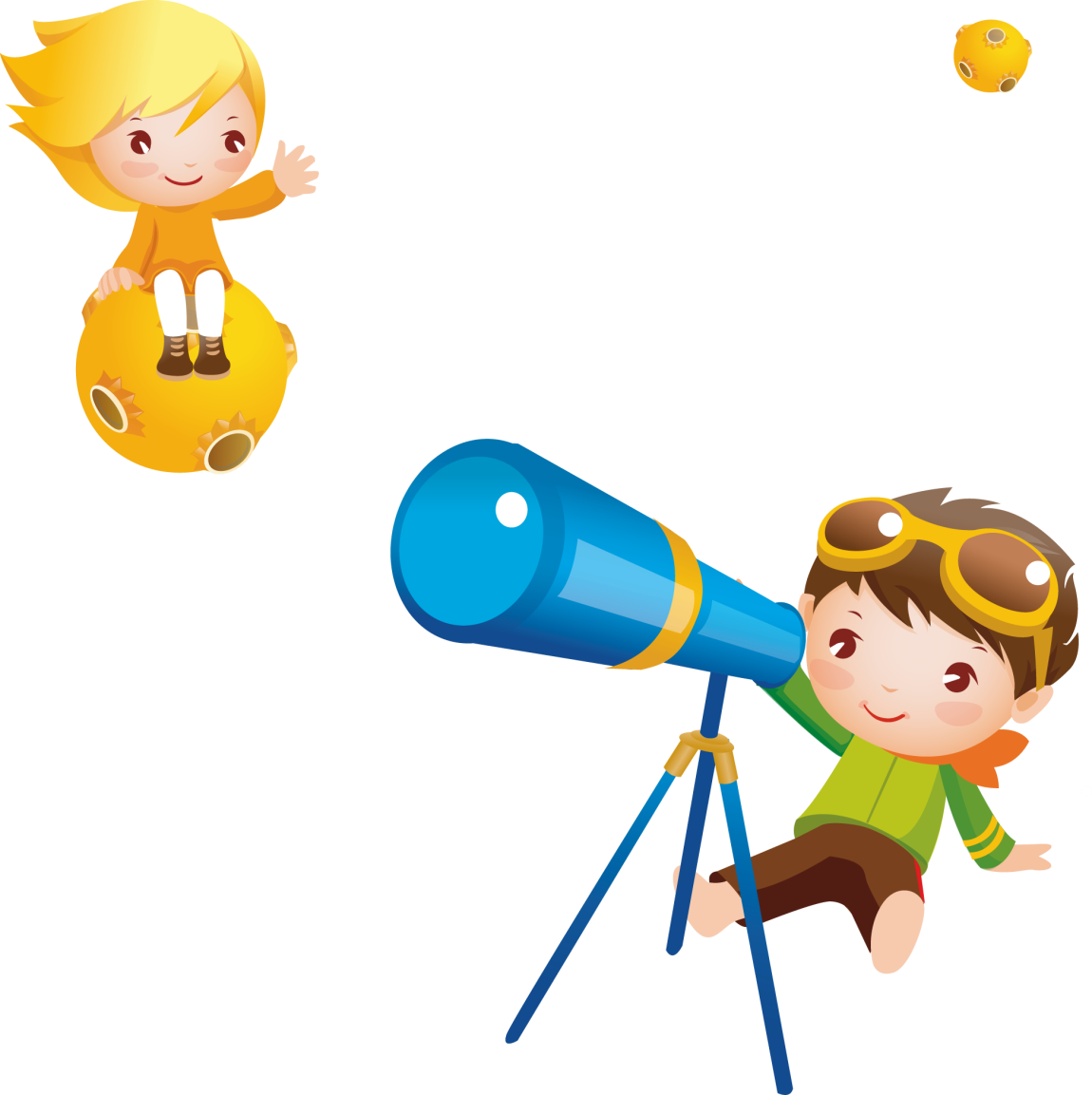 Телескопом сотни лет
Изучают жизнь планет.
Нам расскажет обо всем
Умный дядя …
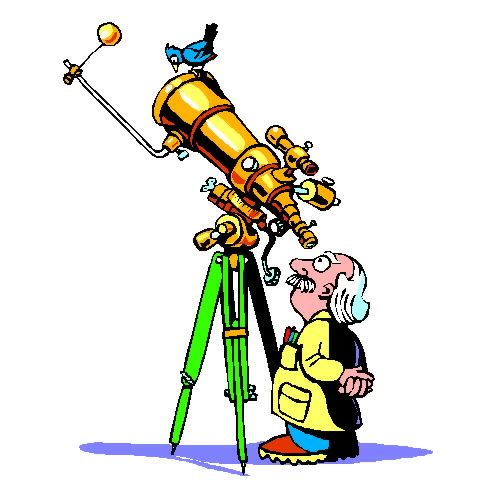 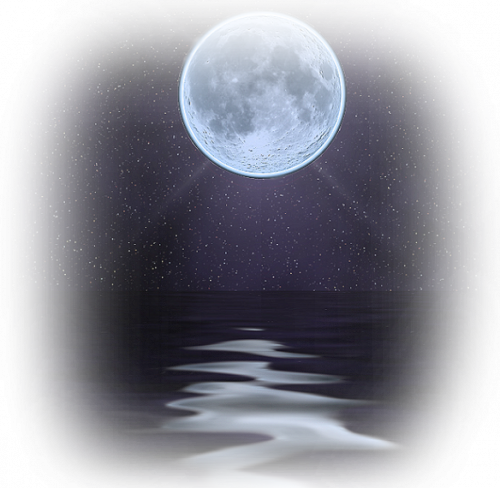 Астроном - он звездочет,
Знает все наперечет!
Только лучше звезд видна
В небе полная …
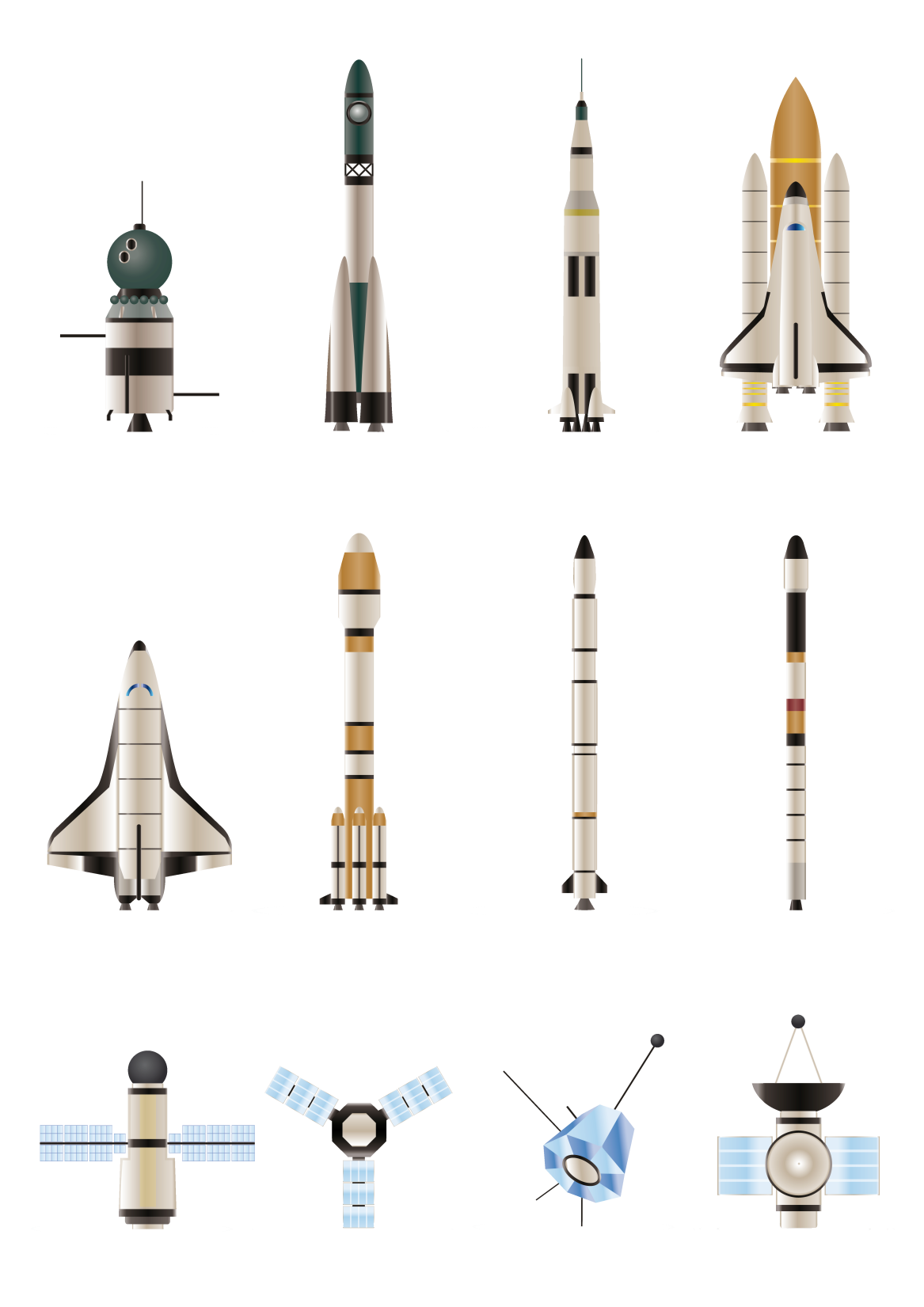 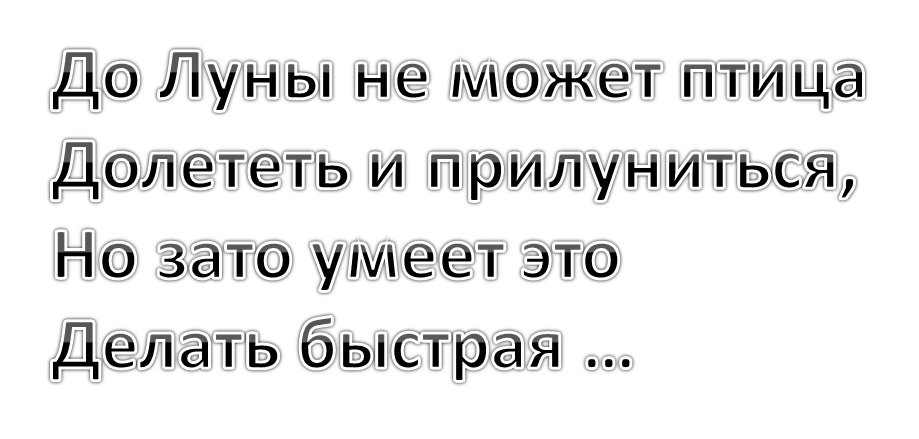 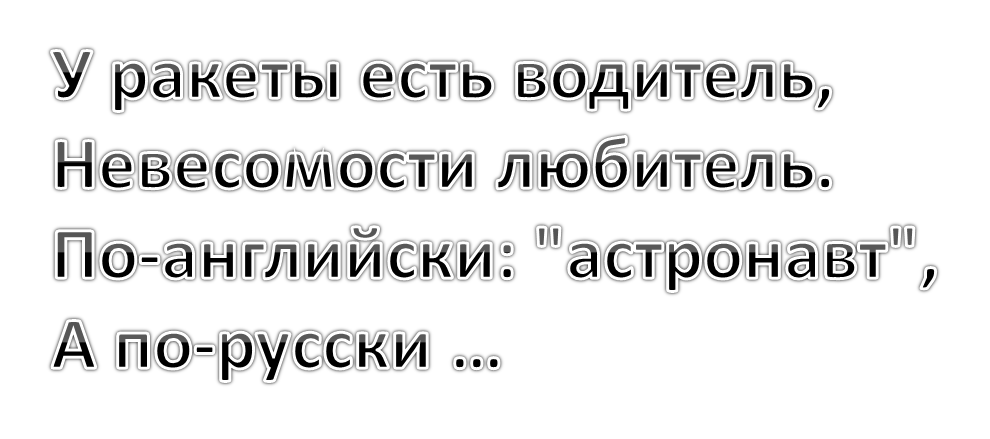 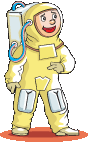 Космонавт сидит в ракете,
Проклиная все на свете -
На орбите как назло
Появилось …
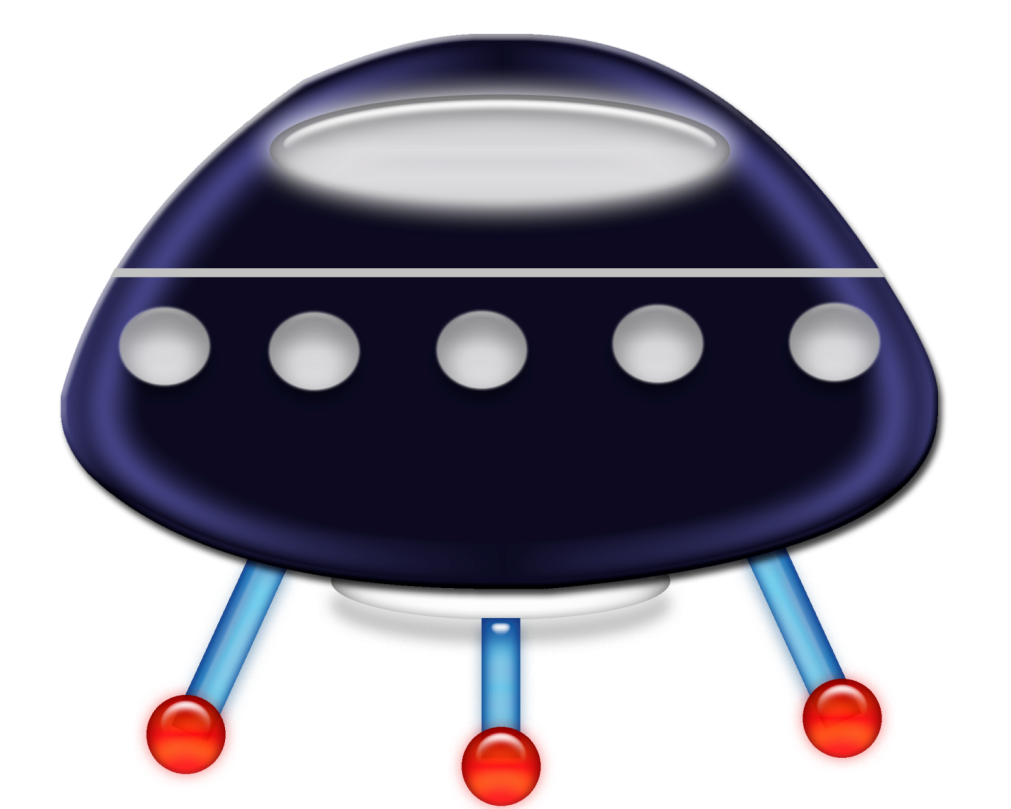 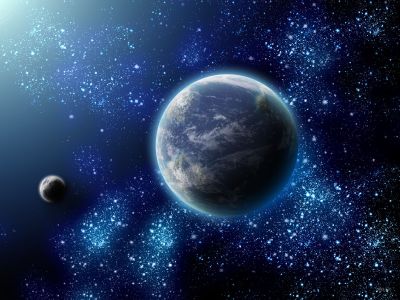 А галактики летят
                  В рассыпную как хотят.
Очень здоровенная
                  Эта вся вселенная!